ATENCIÓN VIRTUAL
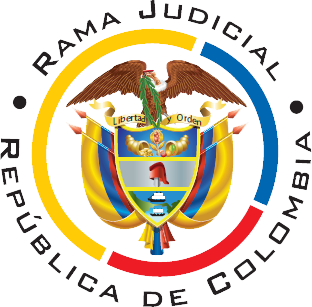 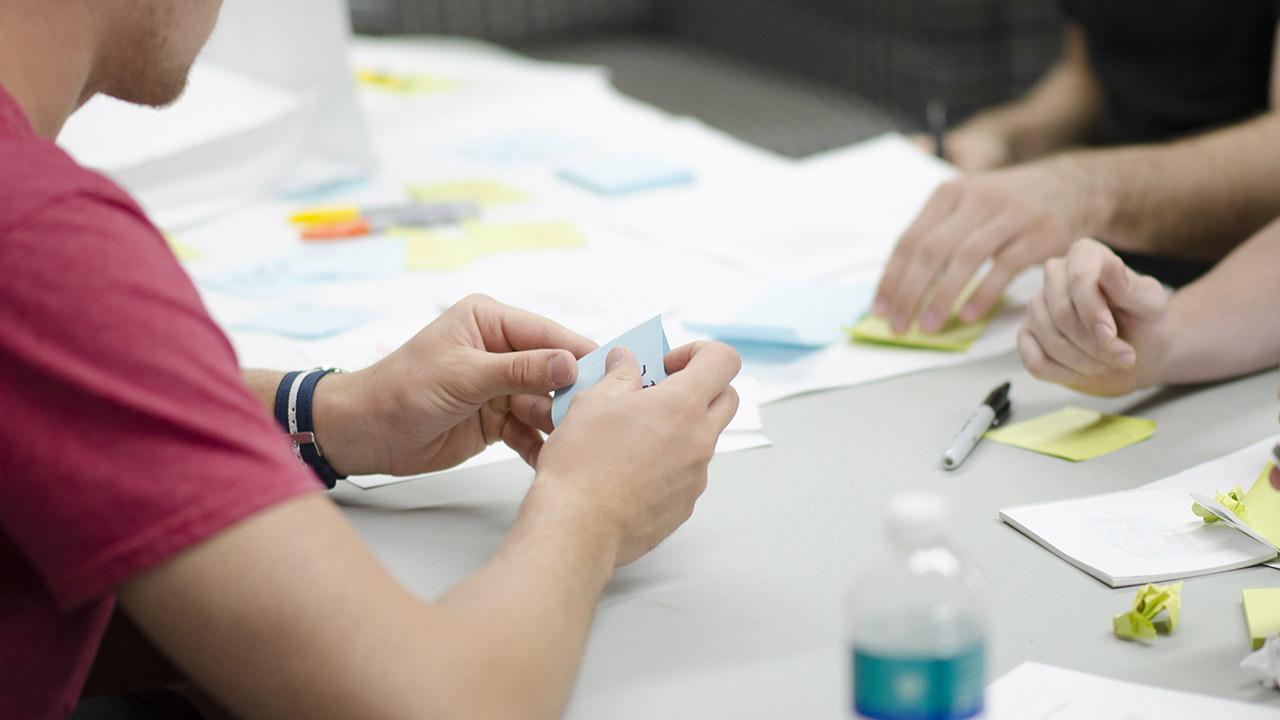 ¡Justicia Transparente!
Juzgado 01 Civil del Circuito Especializado en Restitución de Tierras de Barrancabermeja
Realiza tus consultas y trámites desde tu casa.
¡HAZ CLIC AQUÍ!